PALLIATIVE CARE
WINNIE BARAWA
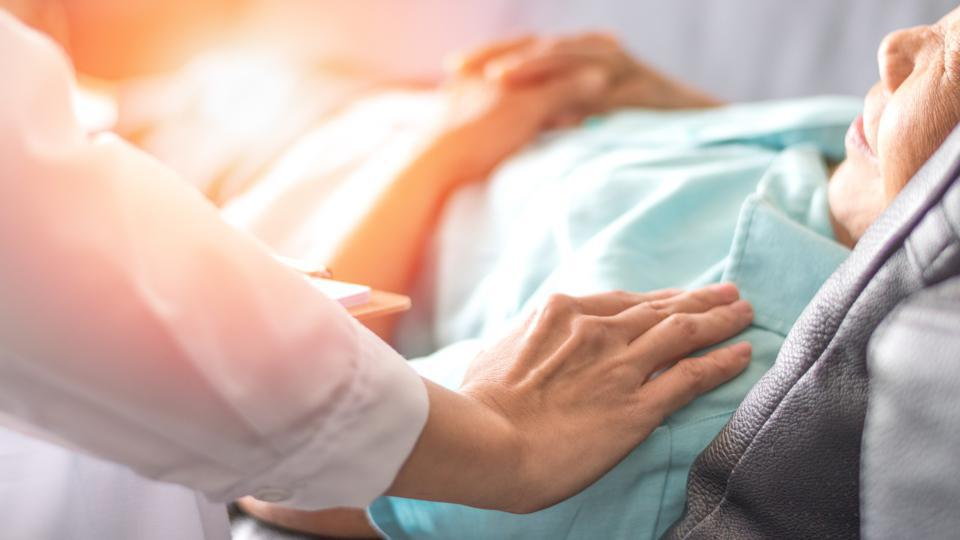 10/21/2021
WINNIE BARAWA
1
OBJECTIVES
Concept of palliative care in provision of care- Definitions, principles, approaches used in palliative care, pillars of palliative care.
Assess and manage a patient suffering from chronic /terminal illness (Holistic assessment)- pain and system assessment tools, care of patients suffering from chronic and terminal illness, Principles and care.
Provide support to families of palliative care patients at the end of life (End of life care) – Death process and management, care of the dying patient, last offices stages of grief and bereavement care
Provide care to patients with cancer (Oncology nursing) –Role of the nurse in cancer treatment modalities (chemotherapy, surgery and radiotherapy), nutritional support in cancer, hospice care.
10/21/2021
WINNIE BARAWA
2
EFFECTS OF PALLIATIVE CARE ON FAMILIES
10/21/2021
WINNIE BARAWA
3
EFFECTS OF TERMINAL ILLNESS ON THE FAMILY
Financial stress
Family cohesion
Family functioning 
Psychological wellbeing.
END OF LIFE CARE
End-of-life care is the term used to describe the support and medical care given during the time surrounding death
There are different ways to care for person at end of life e.g
10/21/2021
WINNIE BARAWA
5
Providing Physical Comfort
There are ways to make a person who is dying more comfortable.
Discomfort can come from a variety of problems. For each, there are things you or a healthcare provider can do, depending on the cause. For example, a dying person can be uncomfortable because of:
Pain
Breathing problems
Skin irritation
Digestive problems
Temperature sensitivity
Fatigue
10/21/2021
WINNIE BARAWA
6
Managing Mental and Emotional Needs
Someone who is alert near the end of life might understandably feel depressed or anxious.
It is important to treat emotional pain and suffering. Encouraging conversations about feelings might help. 
You might want to contact a counselor, possibly one familiar with end-of-life issues. If the depression or anxiety is severe, medicine may help.
10/21/2021
WINNIE BARAWA
7
Spiritual Needs at the End of Life
Spiritual needs include finding meaning in one's life and ending disagreements with others
Many people find solace in their faith. Others may struggle with their faith or spiritual beliefs. Praying, talking with someone from one's religious community (such as a minister, priest, rabbi, or imam), reading religious texts, or listening to religious music may bring comfort.
10/21/2021
WINNIE BARAWA
8
Planning Ahead
Many practical jobs need to be done at the end of life—both to relieve the person who is dying and to support the caregiver.
A person who is dying might be worried about who will take care of things when he or she is gone. Offering reassurance—"I'll make sure your African violets are watered," "Jessica has promised to take care of Bandit," "Dad, we want Mom to live with us from now on"—might provide a measure of peace. Reminding the dying person that his or her personal affairs are in good hands can also bring comfort.
10/21/2021
WINNIE BARAWA
9
PHASES IN DYING
Perception of the dying

Acute

Chronic

Terminal

Psychic
Acute Phase
Marked by immobilization & bewilderment
People are suspended in time
Feelings of anxiety and inadequacy
Chronic Phase
Fears of the unknown
Loneliness
Loss of family & friends
Loss of control
Suffering & pain
Loss of identity
Terminal Phase
Last phase
Patient’s withdrawal into himself
Anxiety is diminished 
Emotional disorganisation is evidenced
Psychic phase
Person slowly turns away from the world
Stages in Dying
Denial
Anger
Bargaining
Depression
Acceptance
Denial
Refusal to admit the truth or accept reality
May be the major defense which can help a person get through the crisis
Important factor in maintaining relationships & helps to cope with unresolved issues & conflicts
No need to interfere with it
Anger
Natural
May include at the one who is dying and caregivers
Bargaining
Making a deal with God, Drs or fate for an extension of life
Better behaviour
Good works
Diligent prayer
Depression
Caused by sense of great loss
List may be very lengthy – body parts, finances, job, loved ones etc
Normal reaction
Needs treatment
Acceptance
Ability to contemplate life’s end with quiet expectations
Apathetic
Accepts death
Leads to a newly experienced sense of the value of life & the desire to make it more meaningful
Care of a dying patient
Comfort measures
Goal 1—Current medication assessed and non-essentials discontinued
Goal 2—As required subcutaneous drugs written up according to protocol (pain, agitation, respiratory tract secretions, nausea, vomiting)
Goal 3—Discontinue inappropriate interventions (blood tests, antibiotics, intravenous fluids or drugs, turning regimens, vital signs); document not for cardiopulmonary resuscitation
10/21/2021
WINNIE BARAWA
21
Psychological and insight issues
Goal 4—Ability to communicate in English assessed as adequate (translator not needed)
Goal 5—Insight into condition assessed
Religious and spiritual support
Goal 6—Religious and spiritual needs assessed with patient and family
10/21/2021
WINNIE BARAWA
22
Communication with family or others
Goal 7—Identify how family or other people involved are to be informed of patient's impending death
Goal 8—Family or other people involved given relevant hospital information
Communication with primary healthcare team
Goal 9—General practitioner is aware of patient's condition
10/21/2021
WINNIE BARAWA
23
LAST OFFICE
Often the body of the deceased is left for up to an hour as a mark of respect. The procedure then typically includes the following steps, though they can vary according to an institution's preferred practices:
Removal of jewellery unless requested otherwise by the deceased's family. If left on it must be documented in the patient's property list.
Wounds, including pressure sores, should be covered with a waterproof dressing. Tube insertion points should be padded with gauze and tape to avoid purging.
The patient is laid on his/her back with arms by their side (unless religious customs demand otherwise). Eyelids are closed.
10/21/2021
WINNIE BARAWA
24
The jaw is often supported with a pillow or cervical collar.
Dentures should be left in place, unless inappropriate.
The bladder is drained by applying pressure on the lower abdomen. Orifices are blocked only if leakage of body fluid is evident.
The body is then washed and dried, the mouth cleaned and the face shaved.
10/21/2021
WINNIE BARAWA
25
An identification bracelet is put on the ankle/forehead detailing: the name of the patient; date of birth; date and time of death; name of ward (if patient died in hospital); patient identification number.
The body is dressed in a simple garment or wrapped in a shroud. An identification label duplicating the above information is pinned to the wrap or shroud.
A stretcher drawsheet is placed under the body to enable removal to a trolley for transportation to the morgue. These trolleys may often be disguised to resemble laundry carts if transportation has to pass through areas where members of the public may be present.
10/21/2021
WINNIE BARAWA
26
QUESTIONS ?
END
10/21/2021
WINNIE BARAWA
27